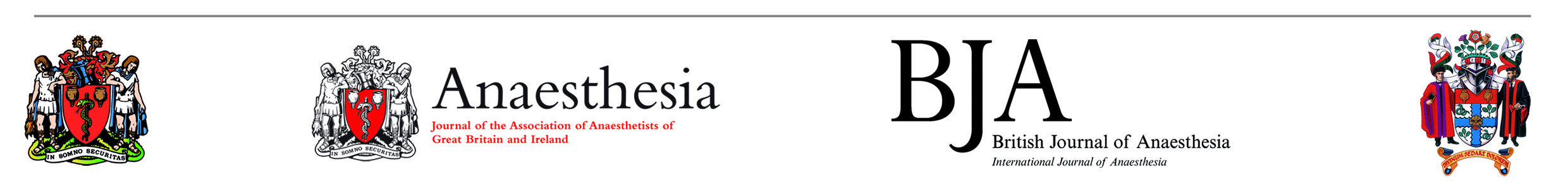 The Health Services Research Centre and NAP5
Mike Grocott
Director, NIAA Health Services Research Centre
Consultant in Critical Care Medicine, Southampton University Hospitals NHS Trust
Senior Lecturer, University College London
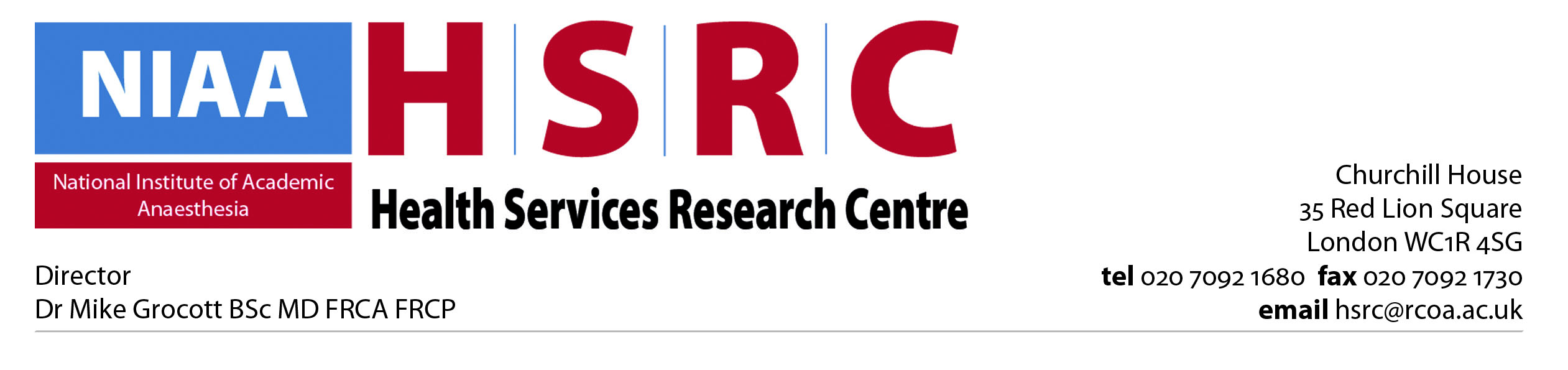 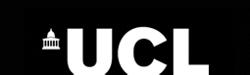 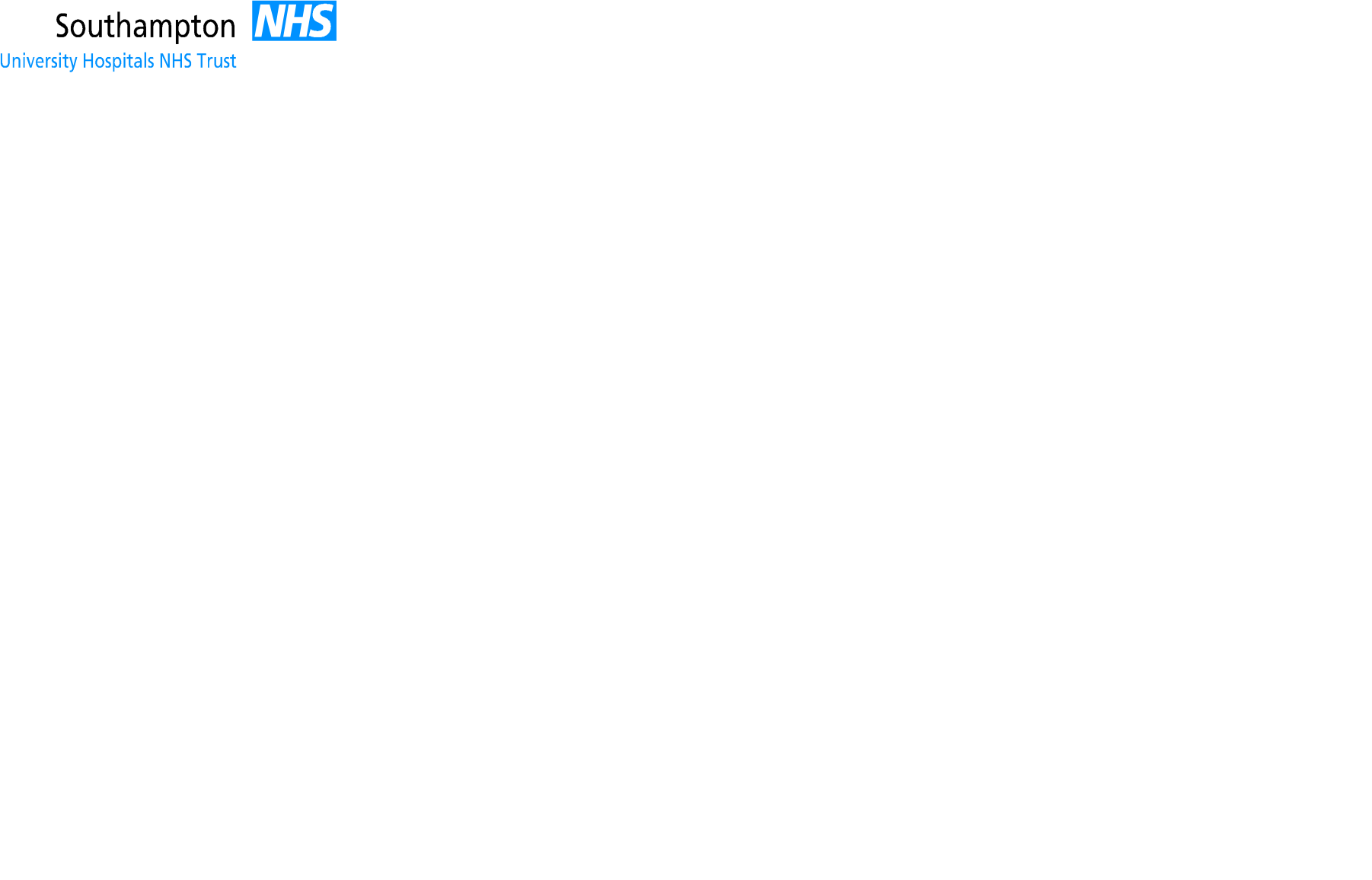 HSR and Anaesthesia
National Institute of Academic Anaesthesia (NIAA)
NIAA Health Services Research Centre (HSRC)
National Audit Projects (NAPs)
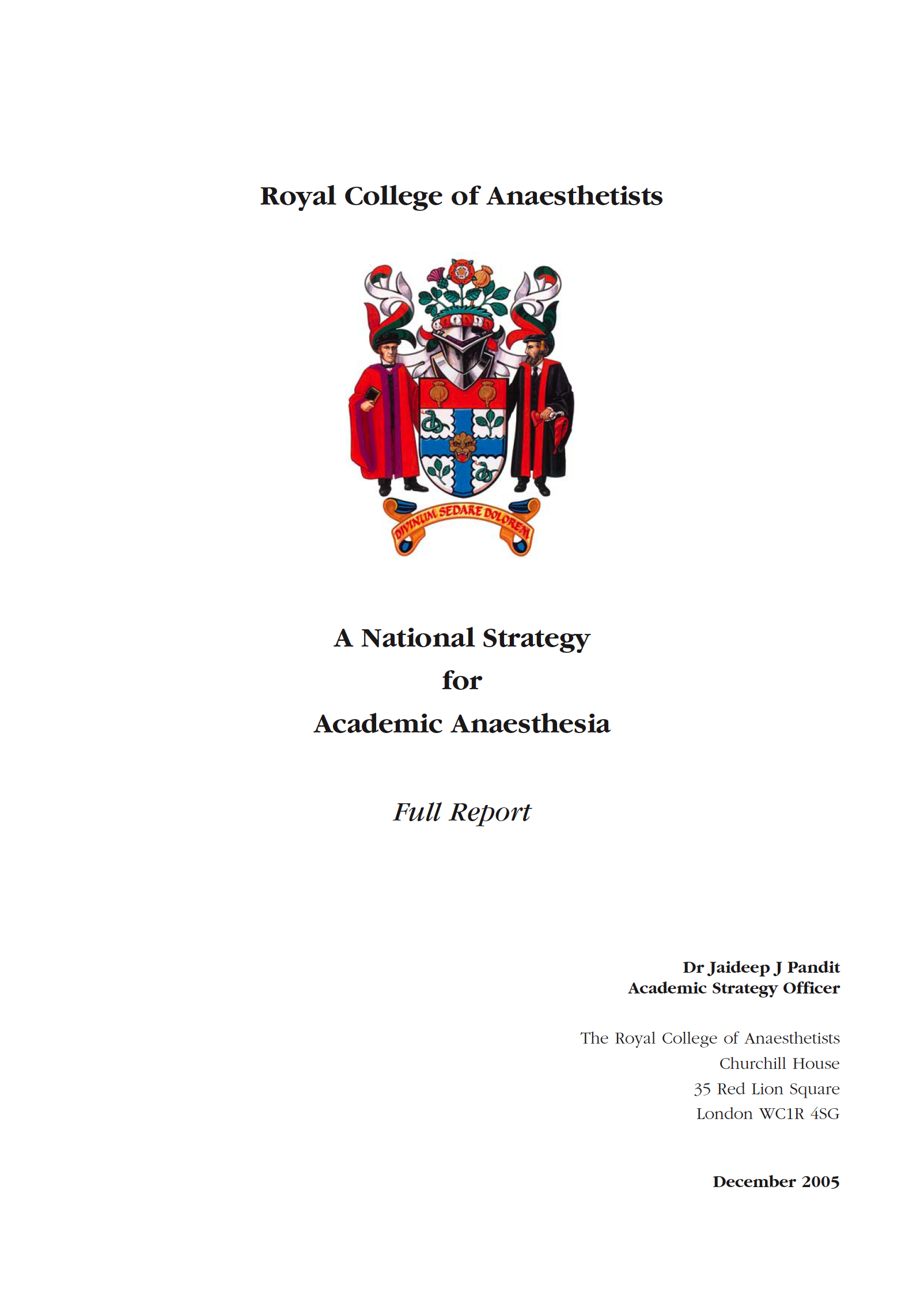 Decline and fall…
1940s - 1970s
  UK world leading
  Investigator led and initiated
  Minimal bureaucracy
  Core activity of consultants

1980s - 2010s
  RAE and Universities
  Primacy of “basic science” research
  Research governance
  Job market
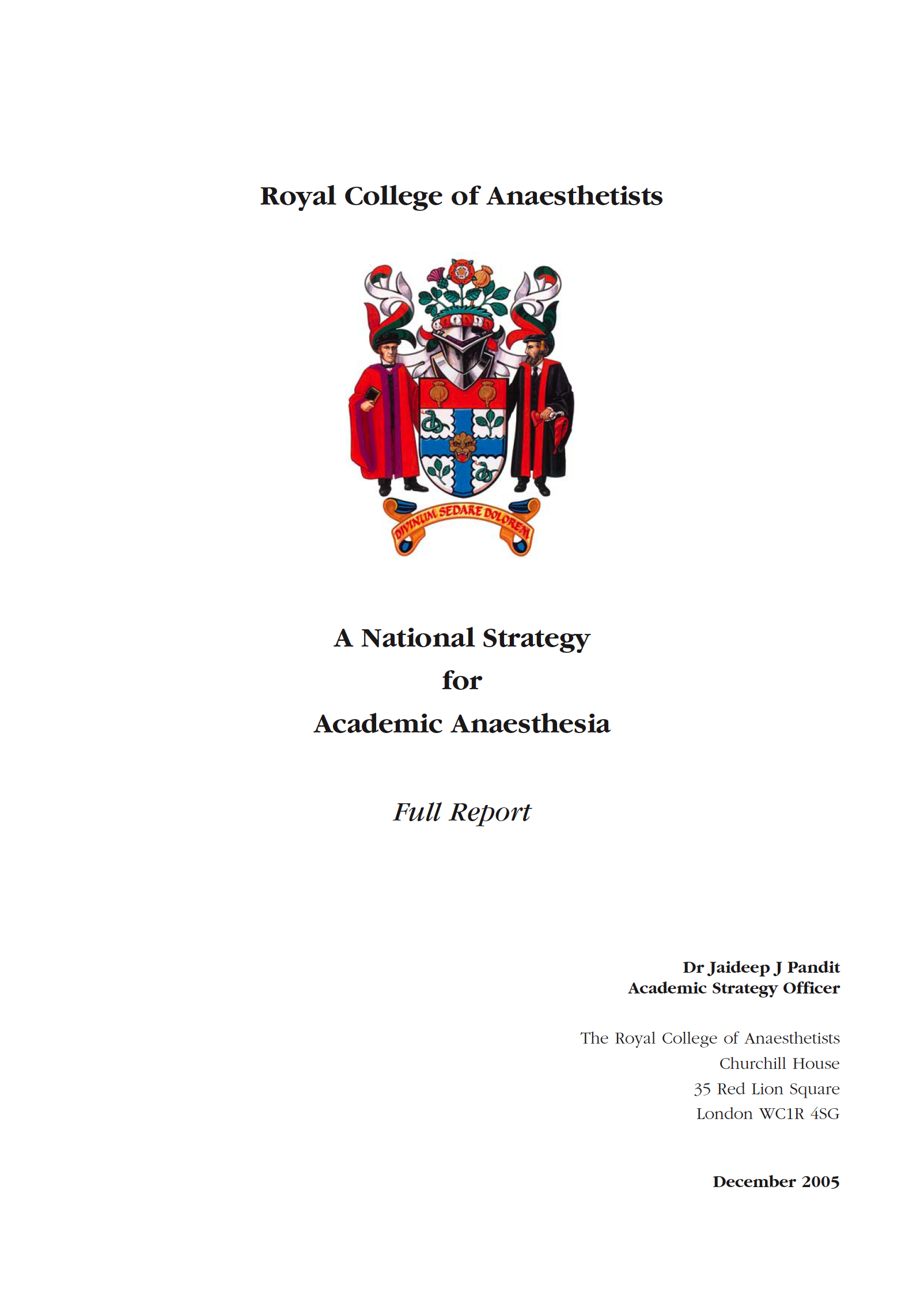 Pandit  RCoA  2005
Review and consultation…
EXTERNAL ADVISORS
  Council of Heads of Medical Schools
  Universities UK
  Medical Research Council
  Wellcome Trust
  Department of Health

COMMENTS
 No national profile
  Fragmented
  No strategy
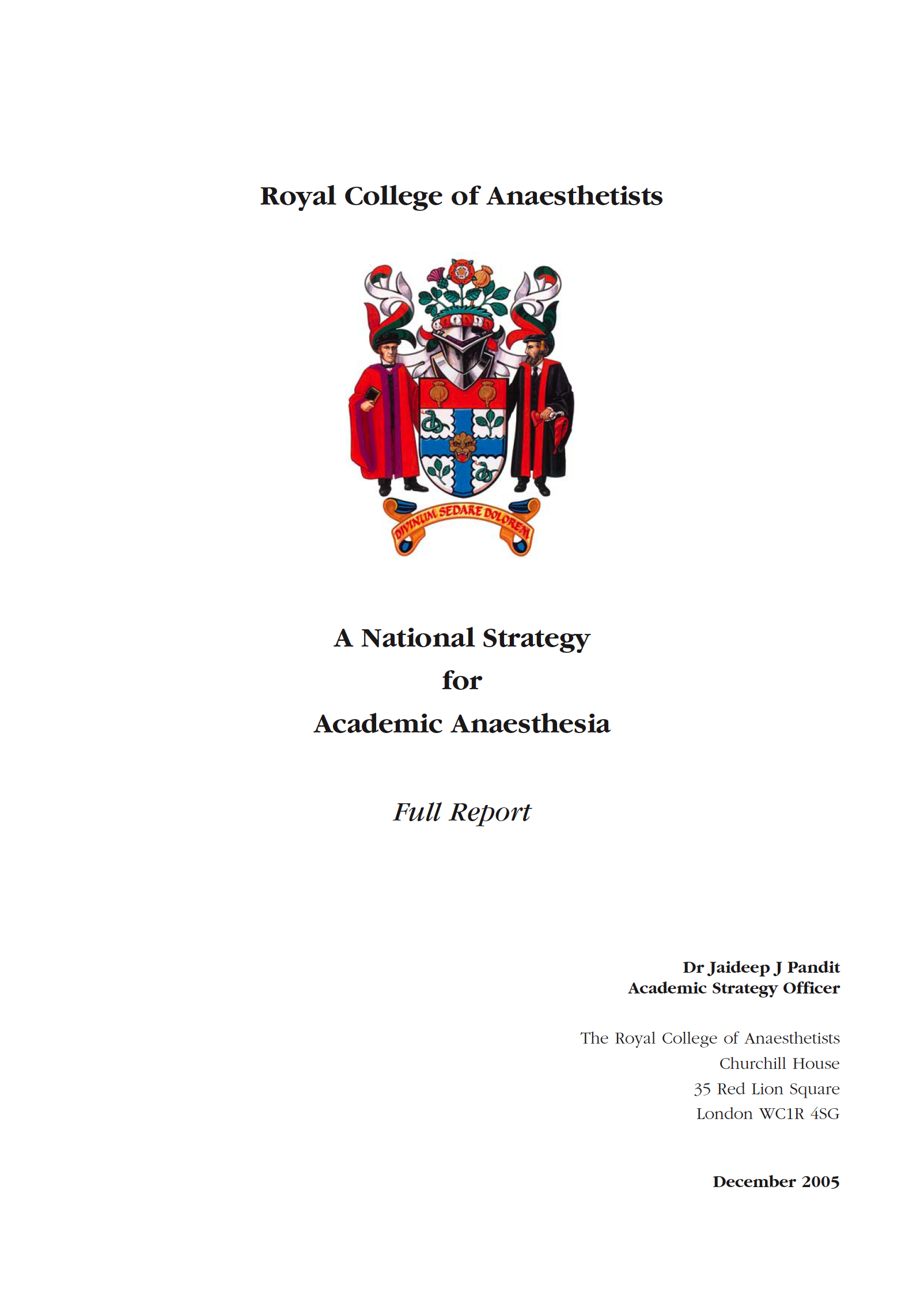 Pandit  RCoA  2005
A way forward
RECOMMENDATIONS 
  Institute of Academic Anaesthesia 
  Academic departments 
  Proper focus of research
  Clinical training 
  Academic training 
  Medical student training 
  Intercalated BS/PhD 
  F2s 
  Research-active NHS consultants 
  Roles in research governance
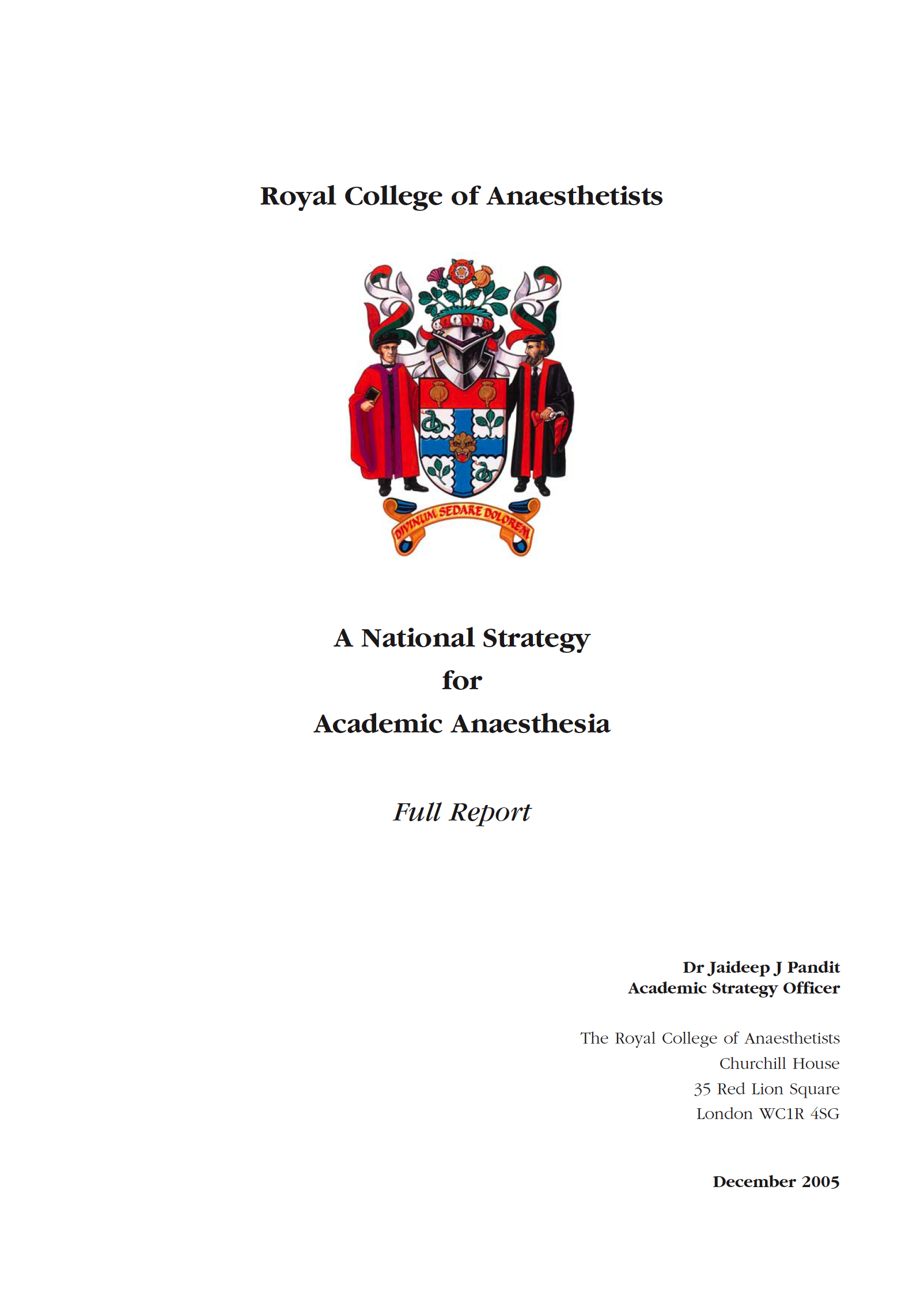 Pandit  RCoA  2005
National Institute of Academic Anaesthesia
Develop and maximise its academic profile within the healthcare profession, NHS, Universities and major research bodies
Facilitate high profile, influential research 
Facilitate and support training and continuing professional education in academia
Improve patient care by promoting the translation of research into clinical practice
NIAA: Priorities
Engage with NIHR and DoH – PORTFOLIO RECOGNITION
  Research priority setting exercise – COMPLETED 1st ROUND
  Develop a national strategy - ONGOING
NIAA: Structure
BJA
Anaesthesia
RCoA
Specialist Societies
AAGBI
HSRC Scientific Advisory Board
NIAA Board
HSRC Executive Board
Research Training
Military Anaesthesia
Research Council
NIAA Grants
HSRC Working Groups
NIAA Research Council
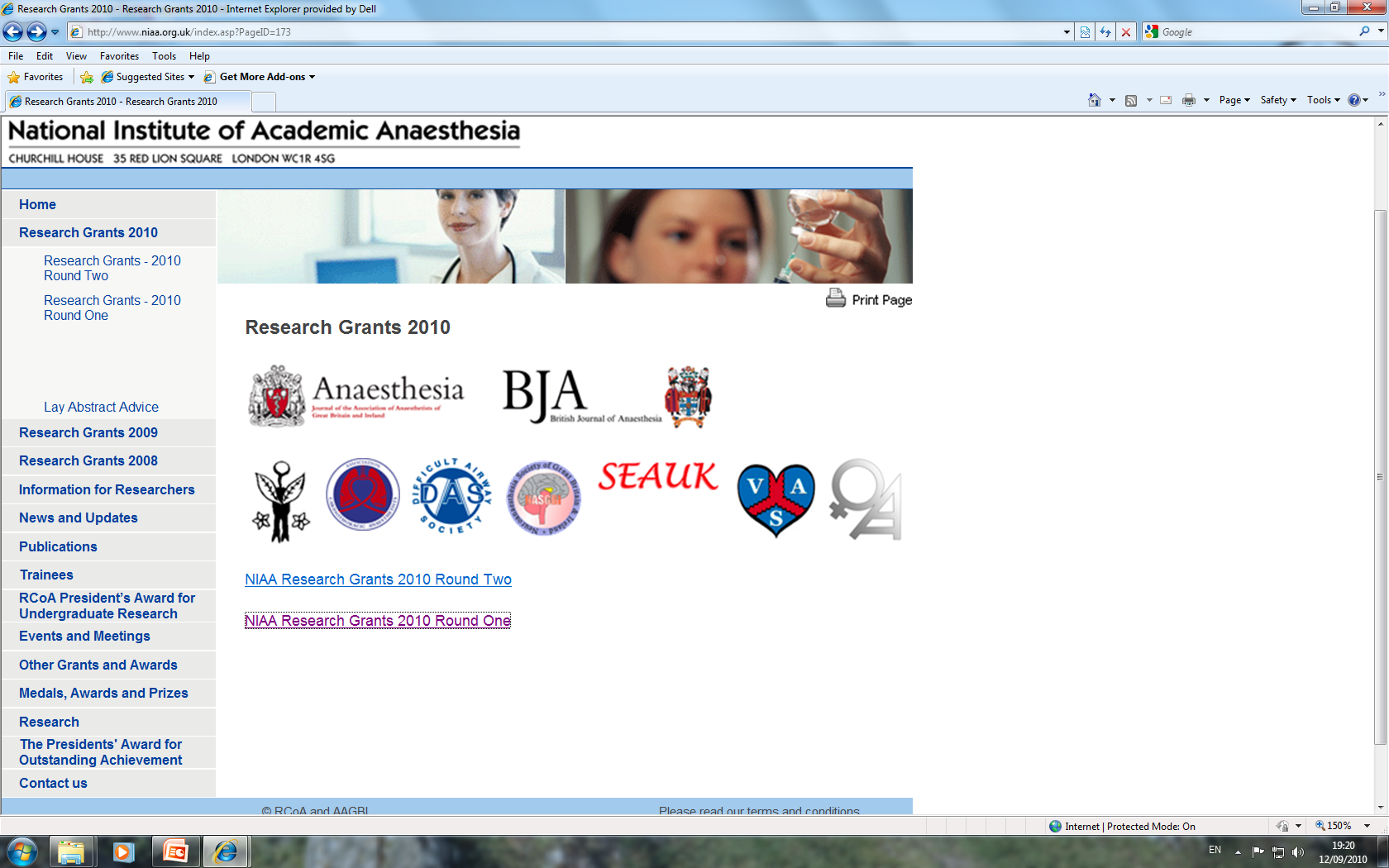 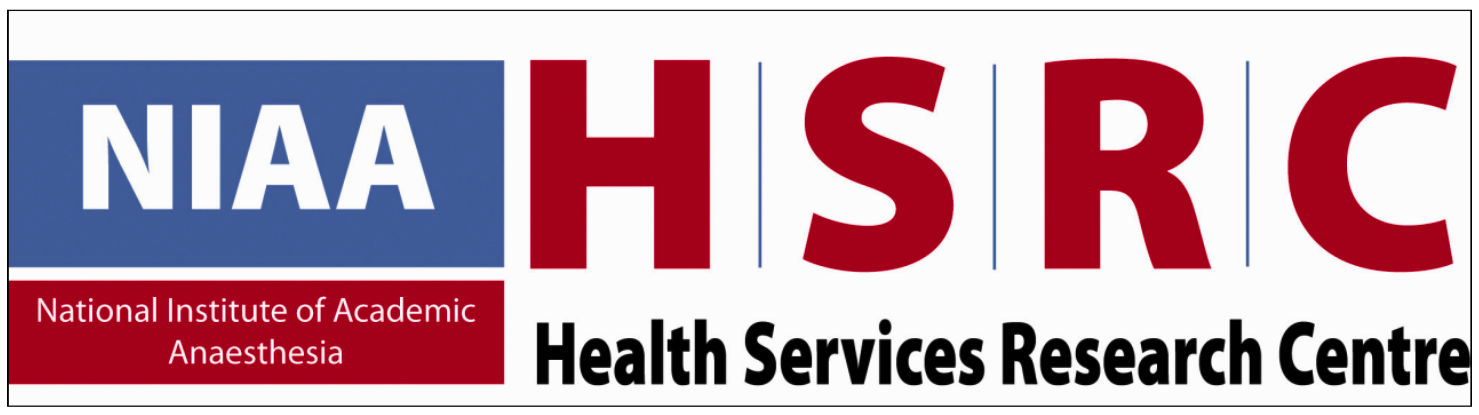 HSRC: Background
Concept originated 2007-2009

Developed and approved by NIAA board 2008-2009

Pre-launch consultation phase 2010-2011

Launched 16th March 2011 (RCoA 18th Birthday)

Reports to the NIAA

Located at the RCoA
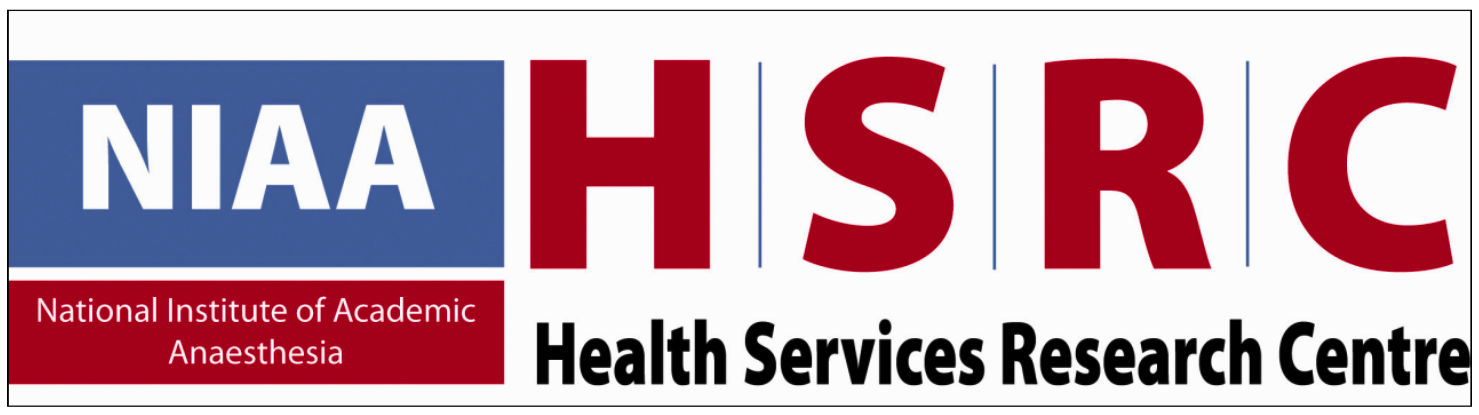 HSRC: Vision
World class centre of excellence in Health Services Research in anaesthesia, perioperative medicine, pain and the anaesthetic specialties.
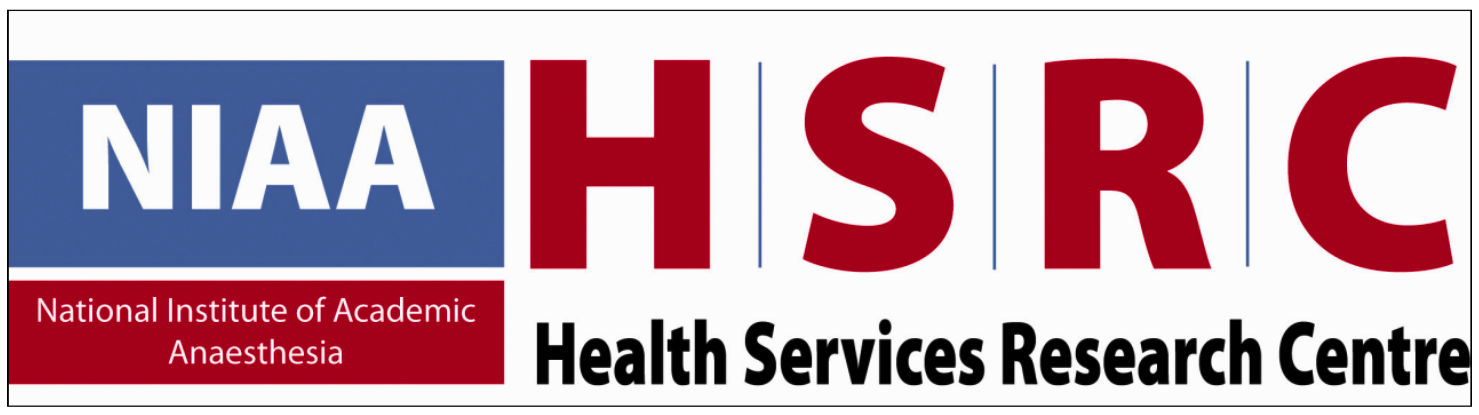 HSRC: Clinical Scope
Anaesthesia, Perioperative Medicine, Anaesthetic Specialties, Acute and Chronic Pain.   

Sub-specialty projects will, where possible, be conducted in collaboration with the relevant specialist societies and organisations.

HSR projects involving Critical Care will normally be in collaboration with the Intensive Care National Audit & Research Centre (ICNARC) who are expert in critical care HSR.
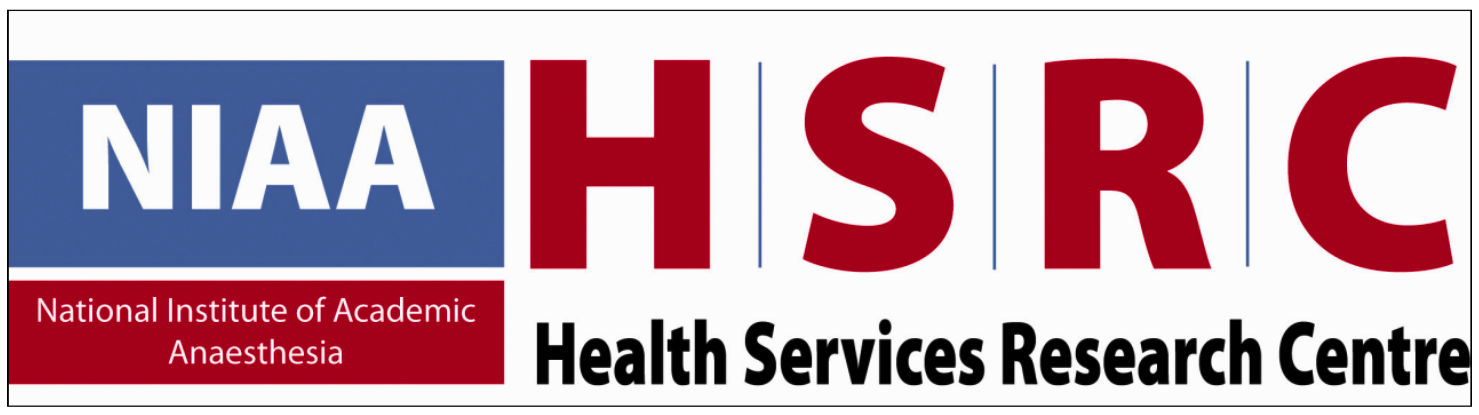 HSRC: Research Scope
Health Services Research (HSR) 

HSR defined as research with the aim of improving patient outcomes (safety, effectiveness and experience), and evaluating the organisation, management, finances, and delivery of healthcare. It encompasses clinical epidemiology and clinical trials to demonstrate the effectiveness of interventions (phase III, health technology assessment)
  
Basic science (animal and ‘bench-top’) studies and early stage safety and efficacy clinical trails (phase I & II) are exluded
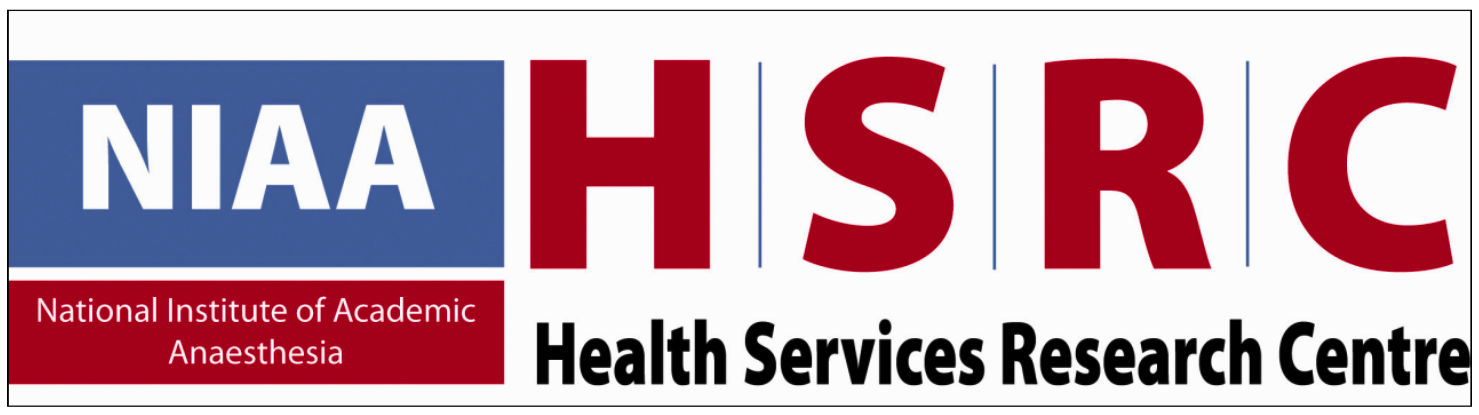 Health Services Research (HSR)
HSR = Research on people									(not animals or test-tubes)

HSR aim is improving patient outcomes by evaluating the organisation, management, finances, and delivery of healthcare. 

"Second translational gap”		     							= effectiveness to implementation and beyond
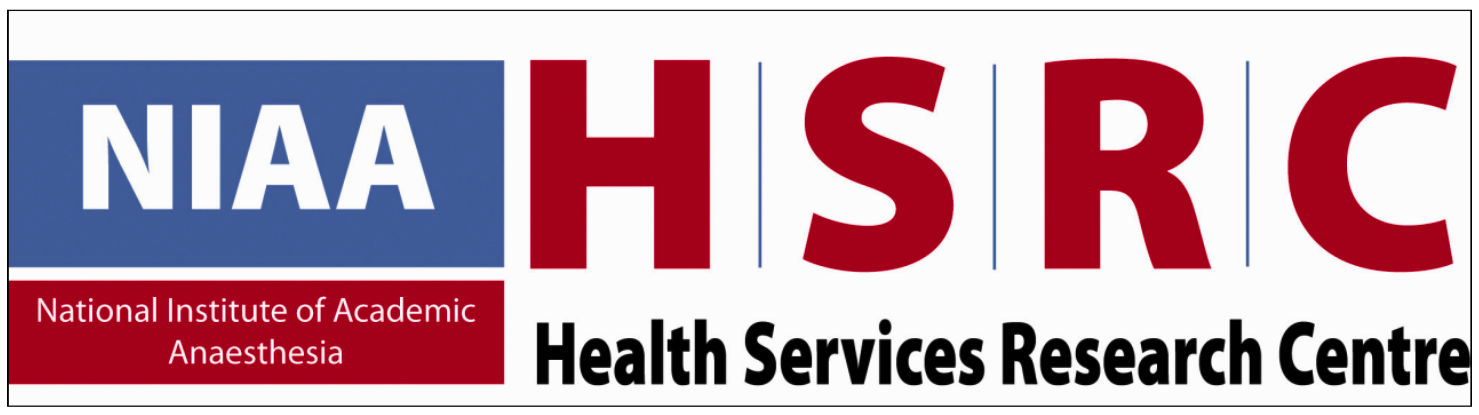 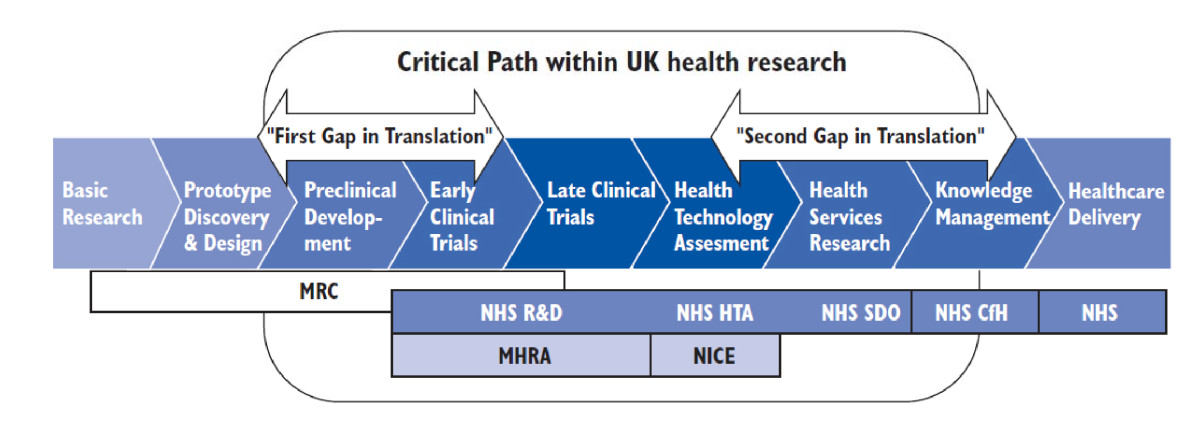 E
Cooksey  HMSO  2005
Health Services Research (HSR)
Observational and Experimental designs
Quantitative and Qualitative methods
Mixed methods
HSRC: Aims
Initiating and coordinating large scale clinical audits

Methodological innovation in clinical measurement

Conducting and facilitating research to improve patient outcomes
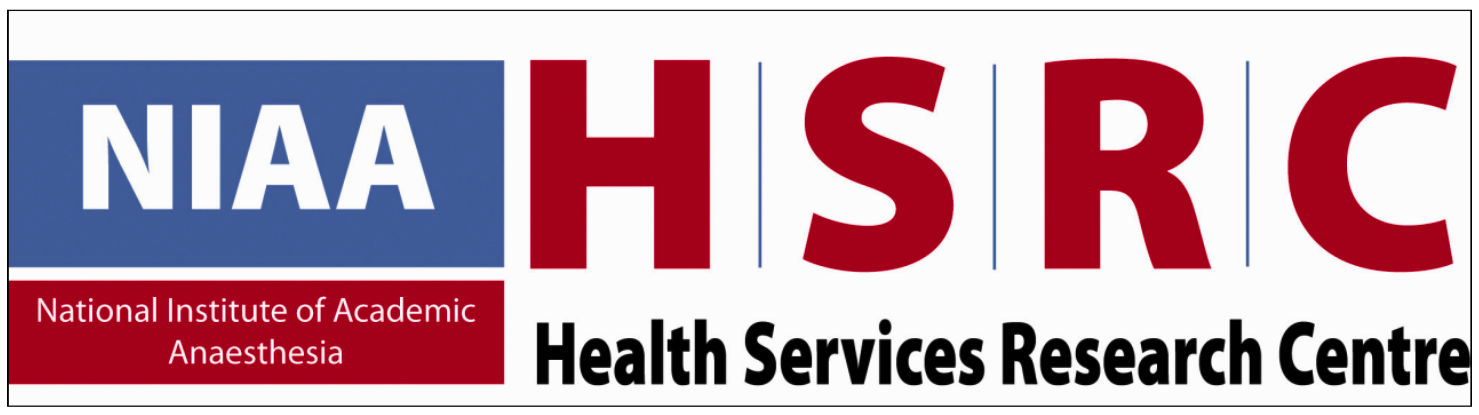 HSRC: Initiatives
RCoA National Audit Program (NAPs)

Integrated Perioperative Outcomes Network (iPON)
Hip Fracture Anaesthesia Network (HipFAN)
Emergency Laparotomy Network (ELN)

Clinical Measures Development Program

UK Perioperative Clinical Research Forum (UKPCRF)

HSRC Fellowship Program
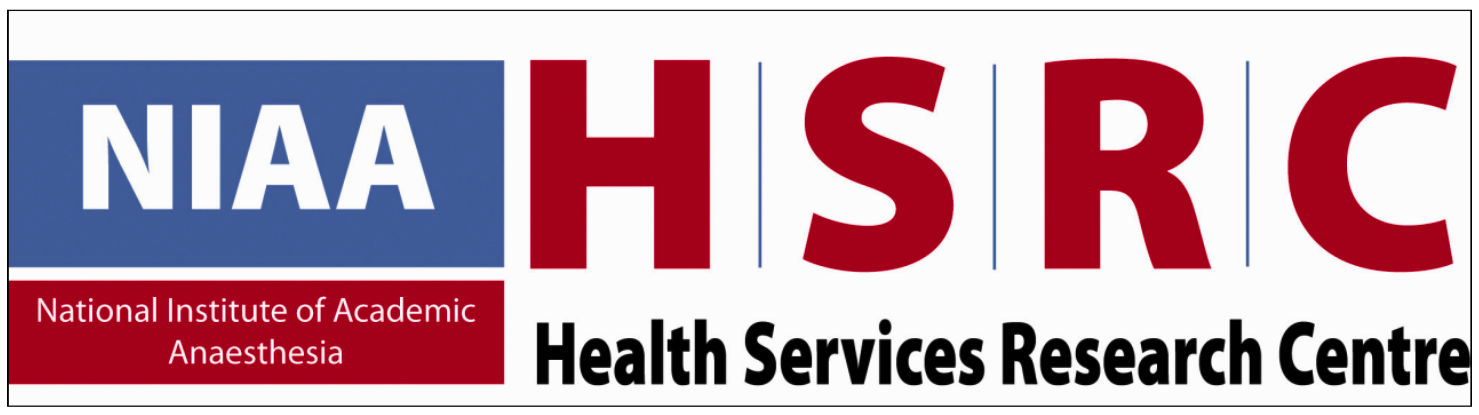 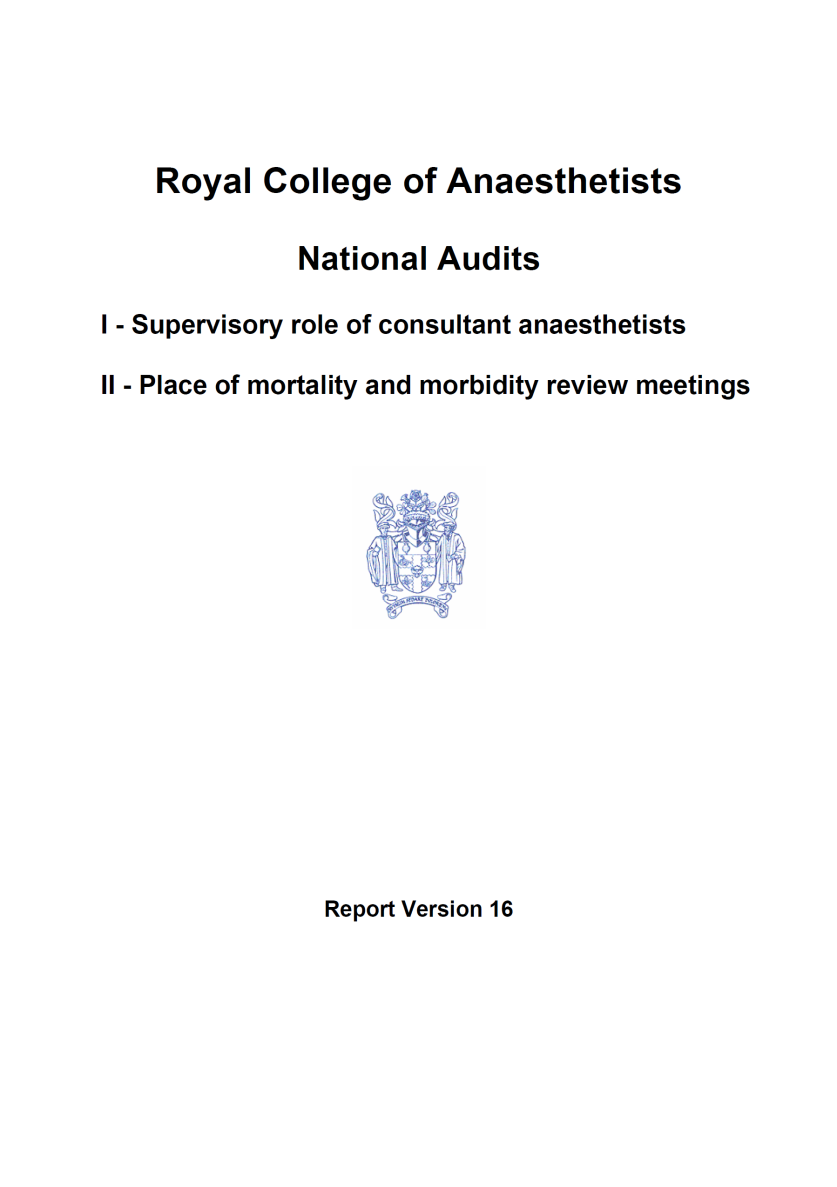 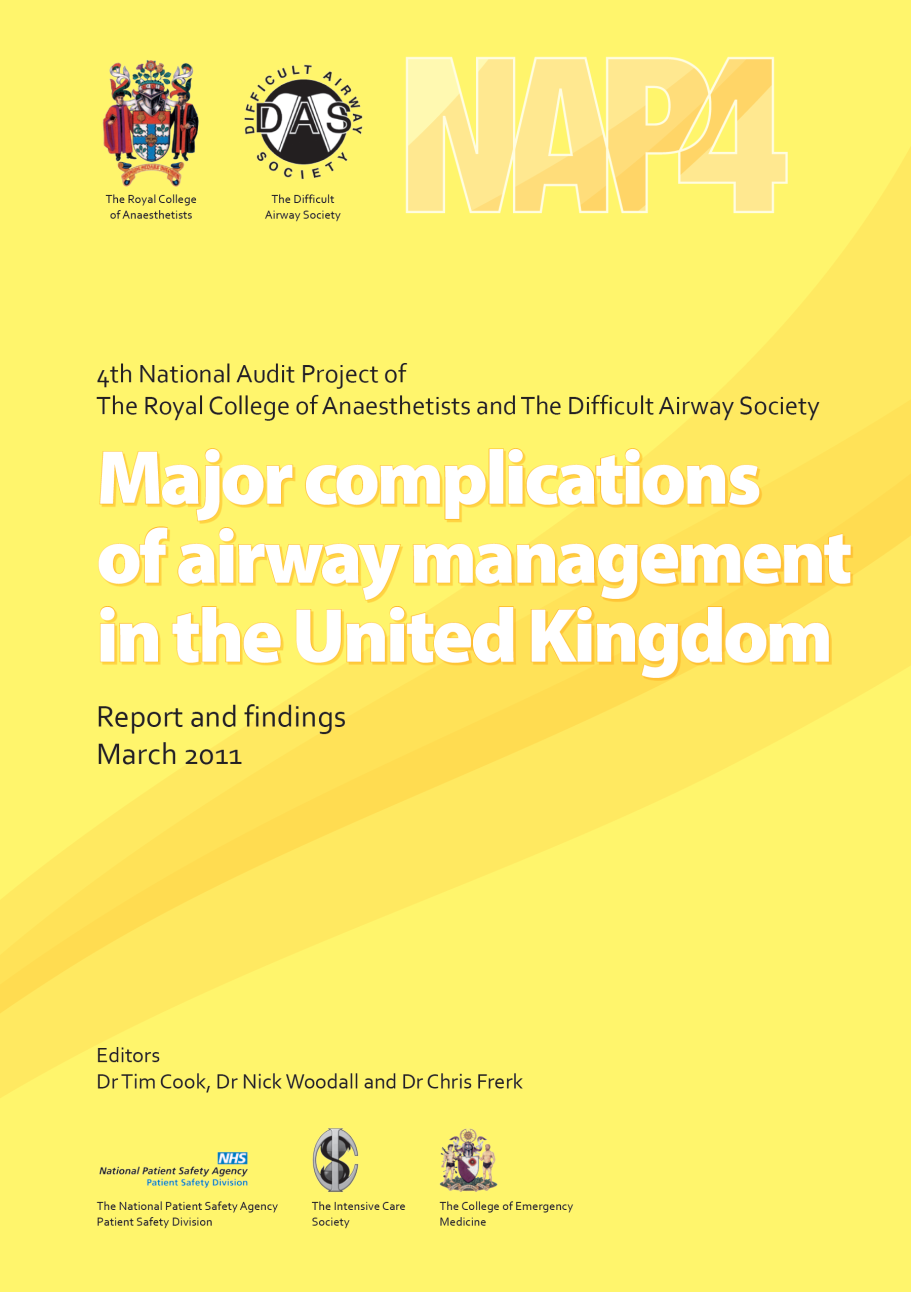 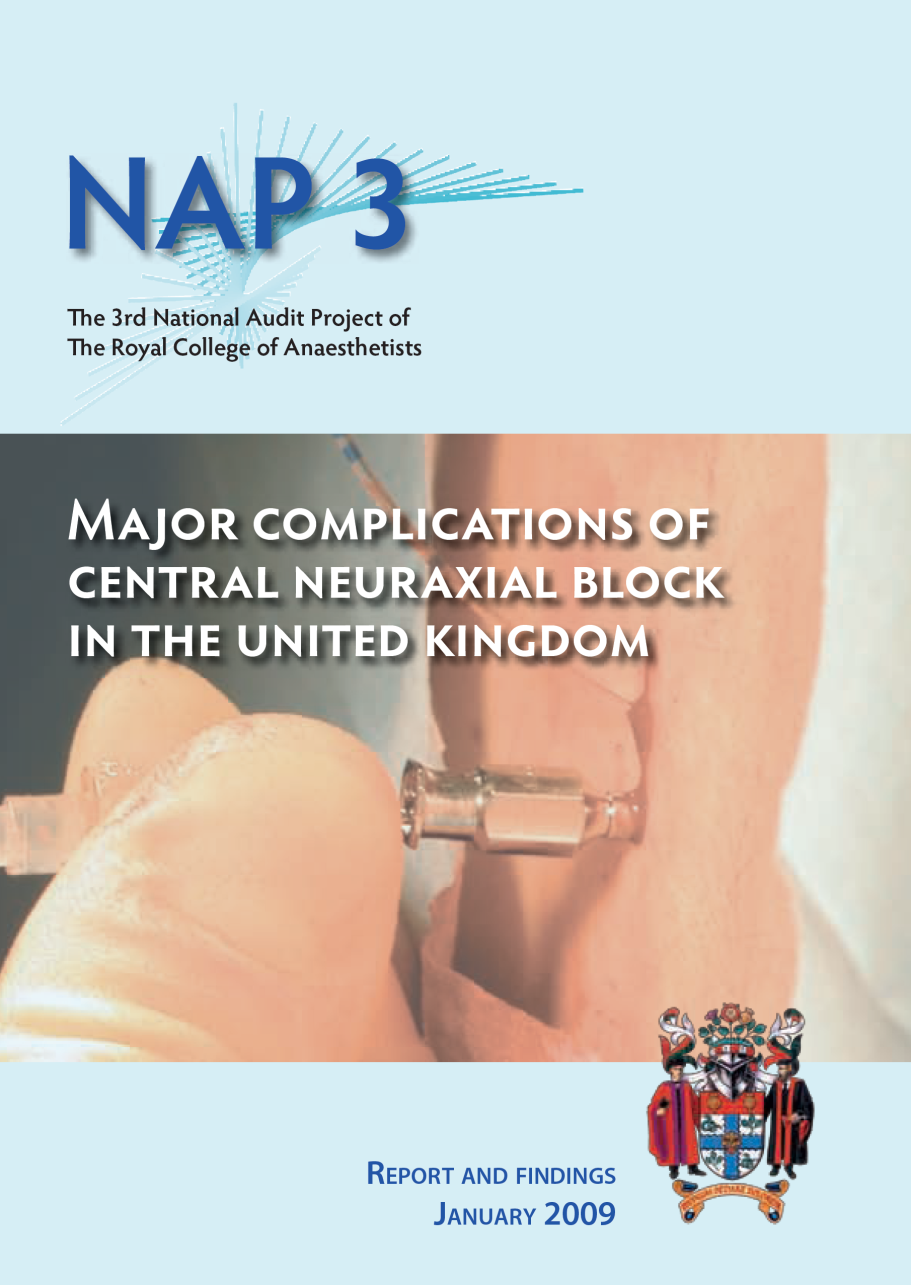 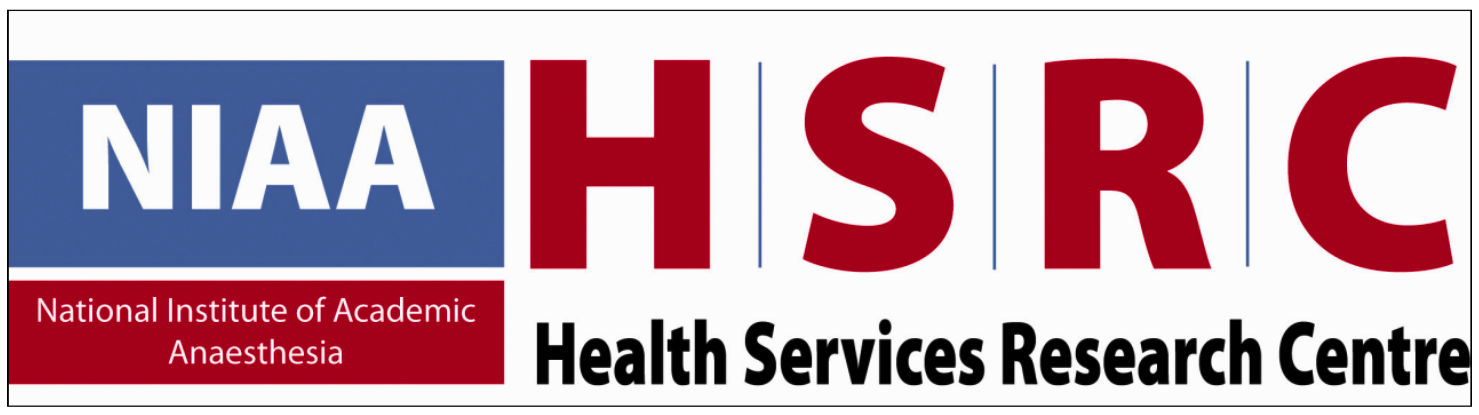 National Audit Projects
Discrete projects (fixed duration)
Rare events
Aims
Incidence
Consequences
Lessons learned	
+/- Specialist Society input
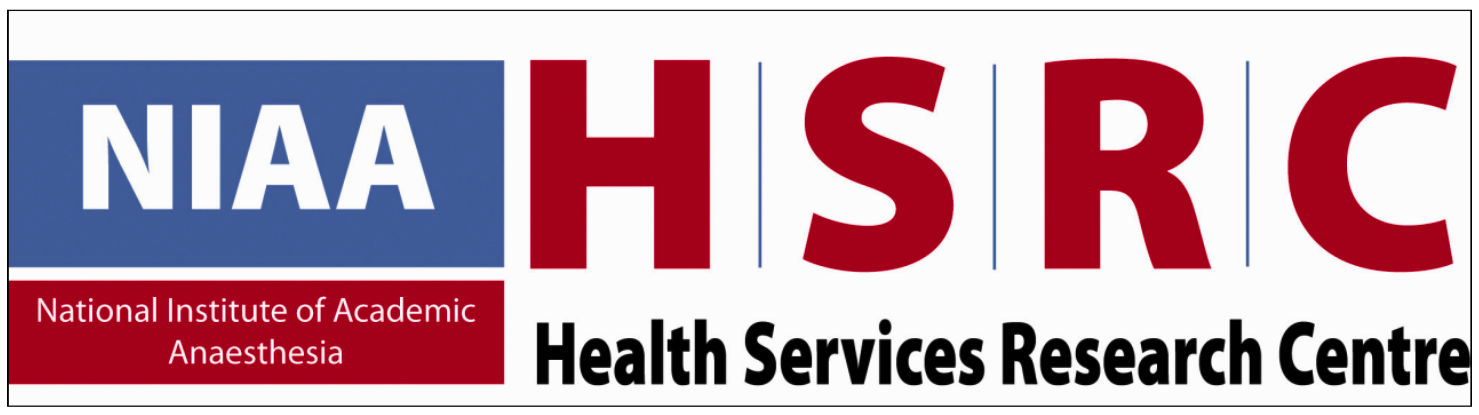 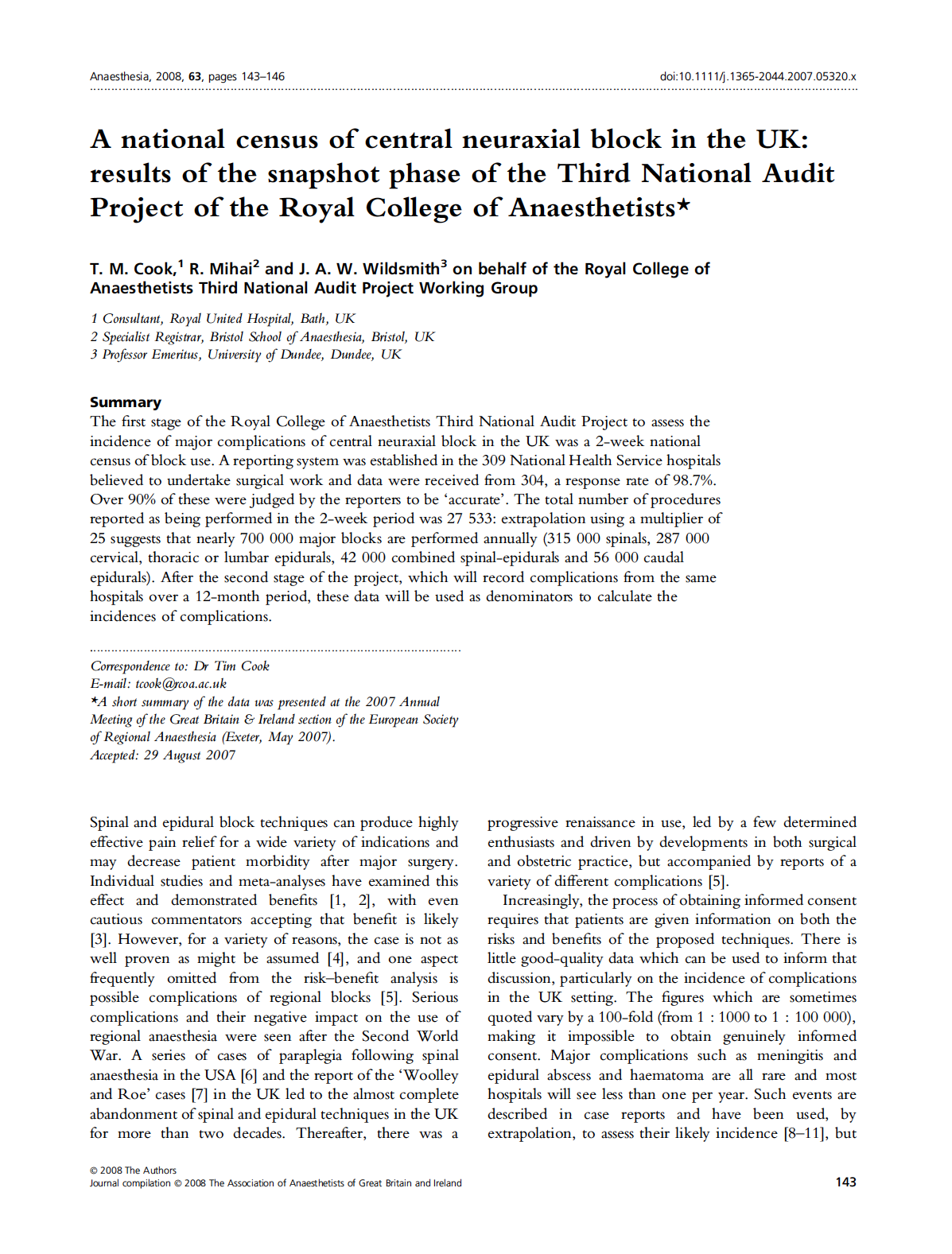 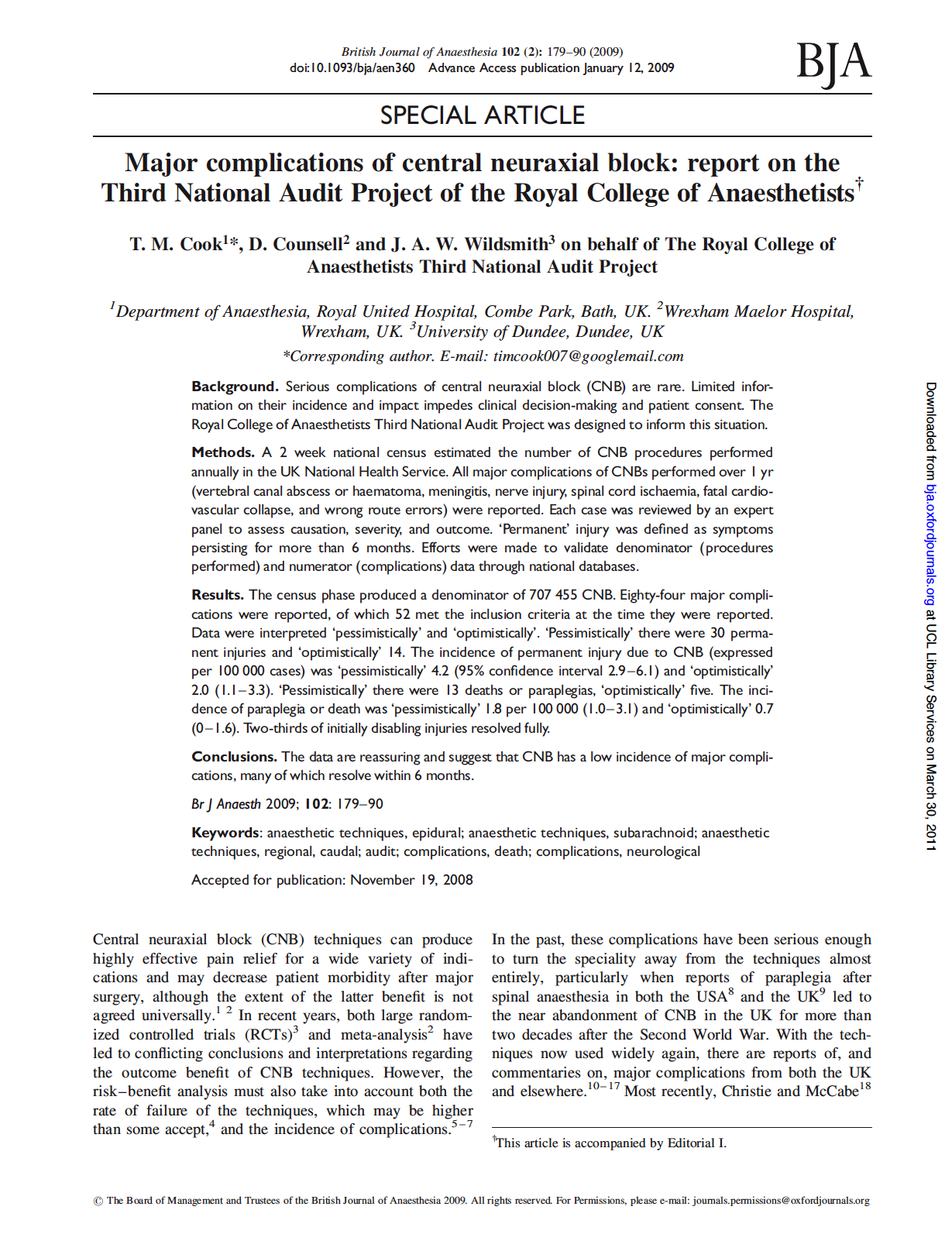 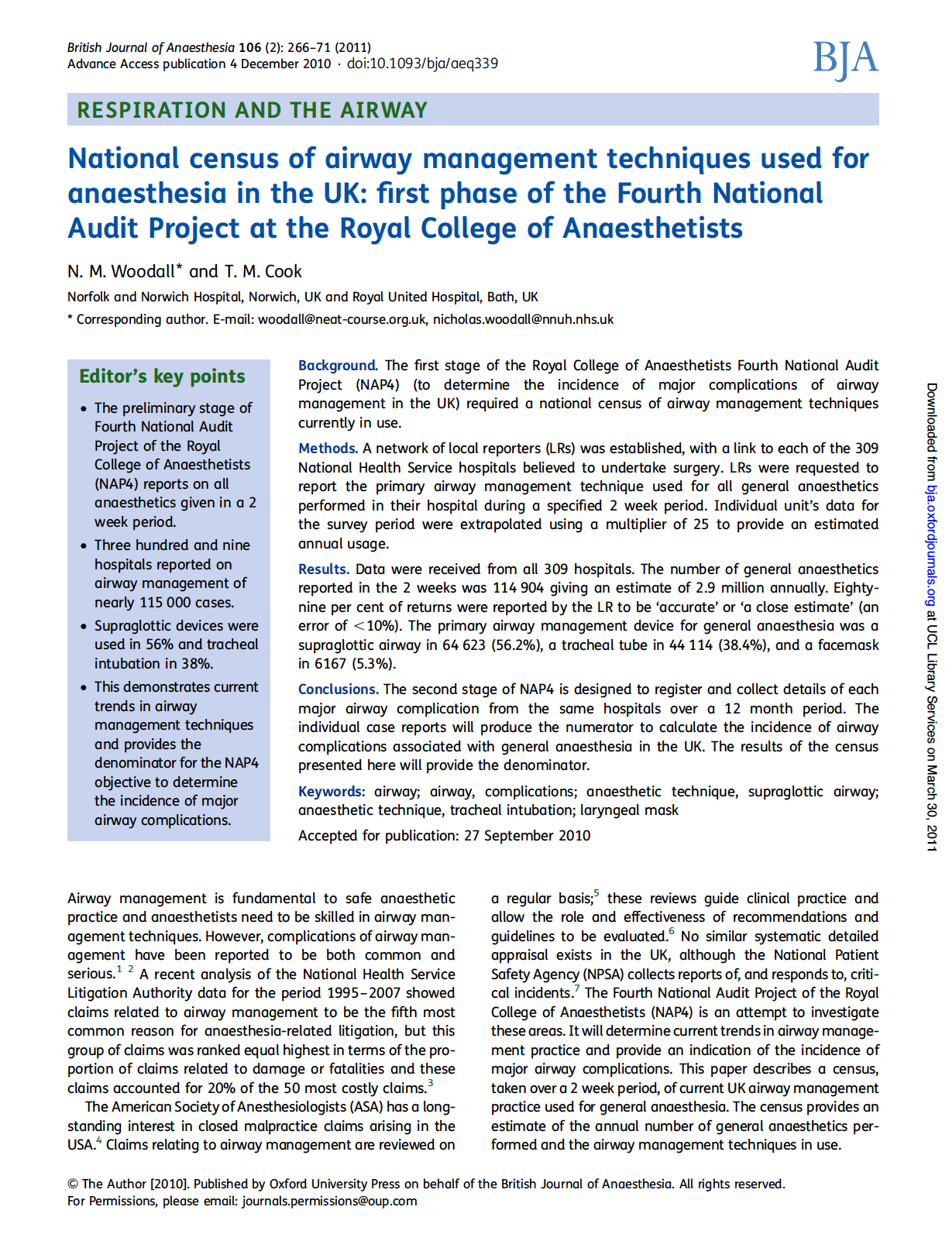 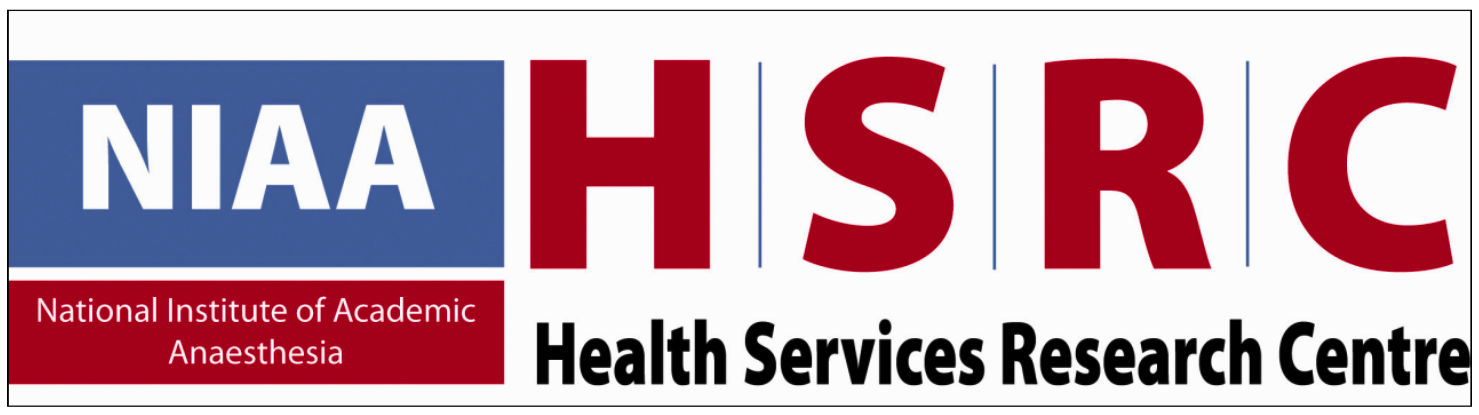 [Speaker Notes: 50 citations for NAP3 report + 13 for snapshot]
NAP5
Call for proposals (10th Feb 2011)
Review of proposals
Short list
Feasibility assessment
NAP6 and beyond
Open calls for proposals
Peer review
Feasibility assessment
Regular cycle 
Parallel streams
Exploration of alternative methodologies
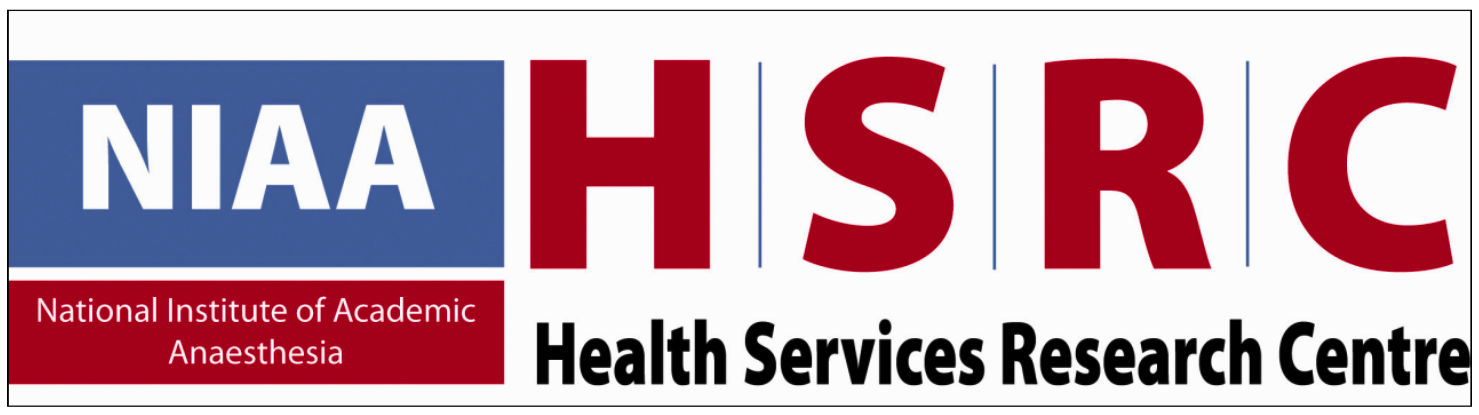 Summary
Congratulate NAP4 team

NAPs become part of HSRC activity

HSRC = NIAA body located at the RCoA

On-going cycle of NAPs with open calls for proposals
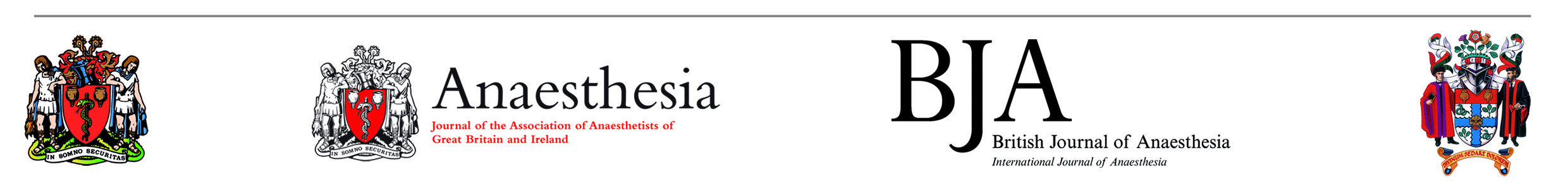